আজকের পাঠে সবাইকে স্বাগতম
পরিচিতি
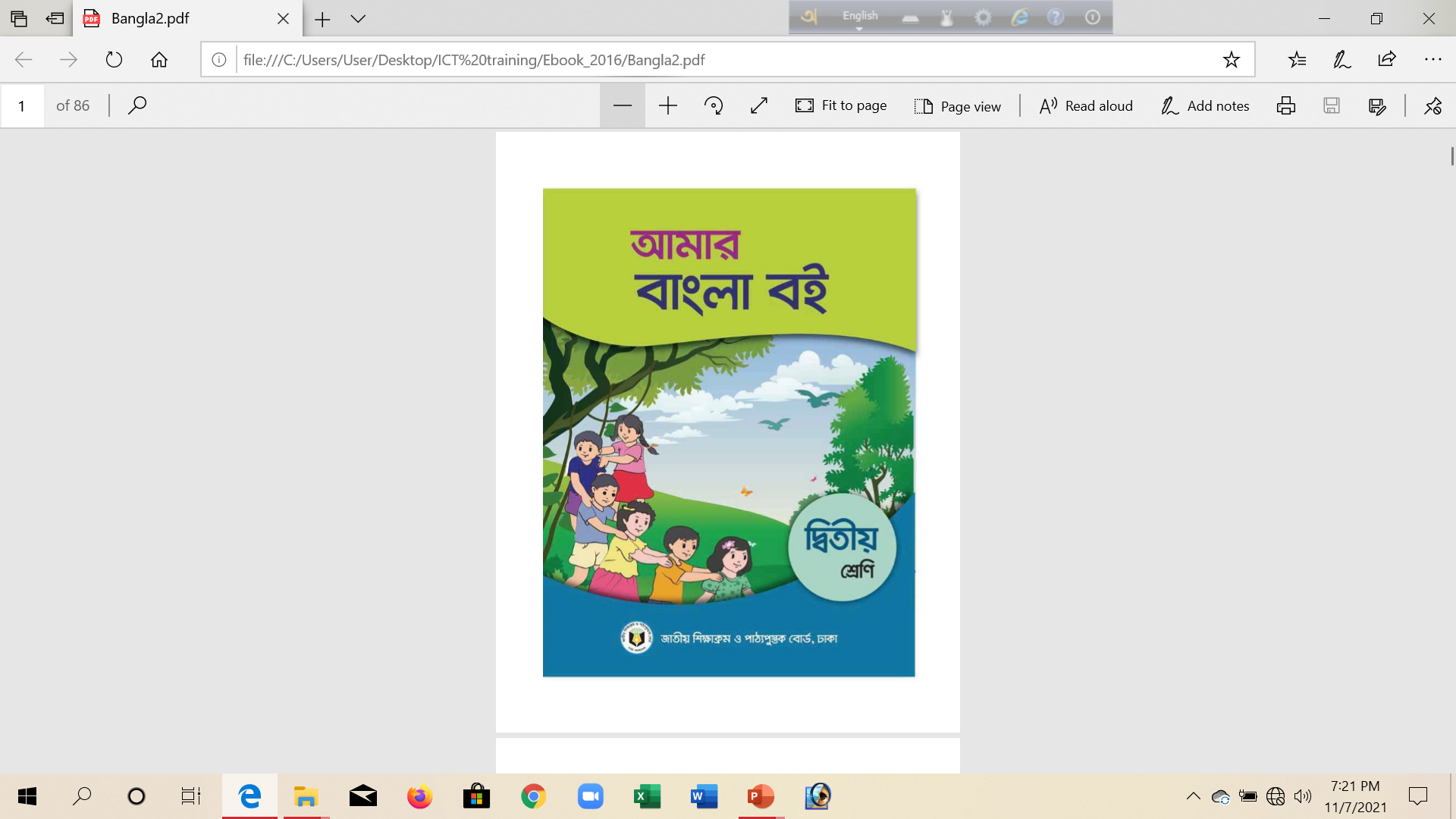 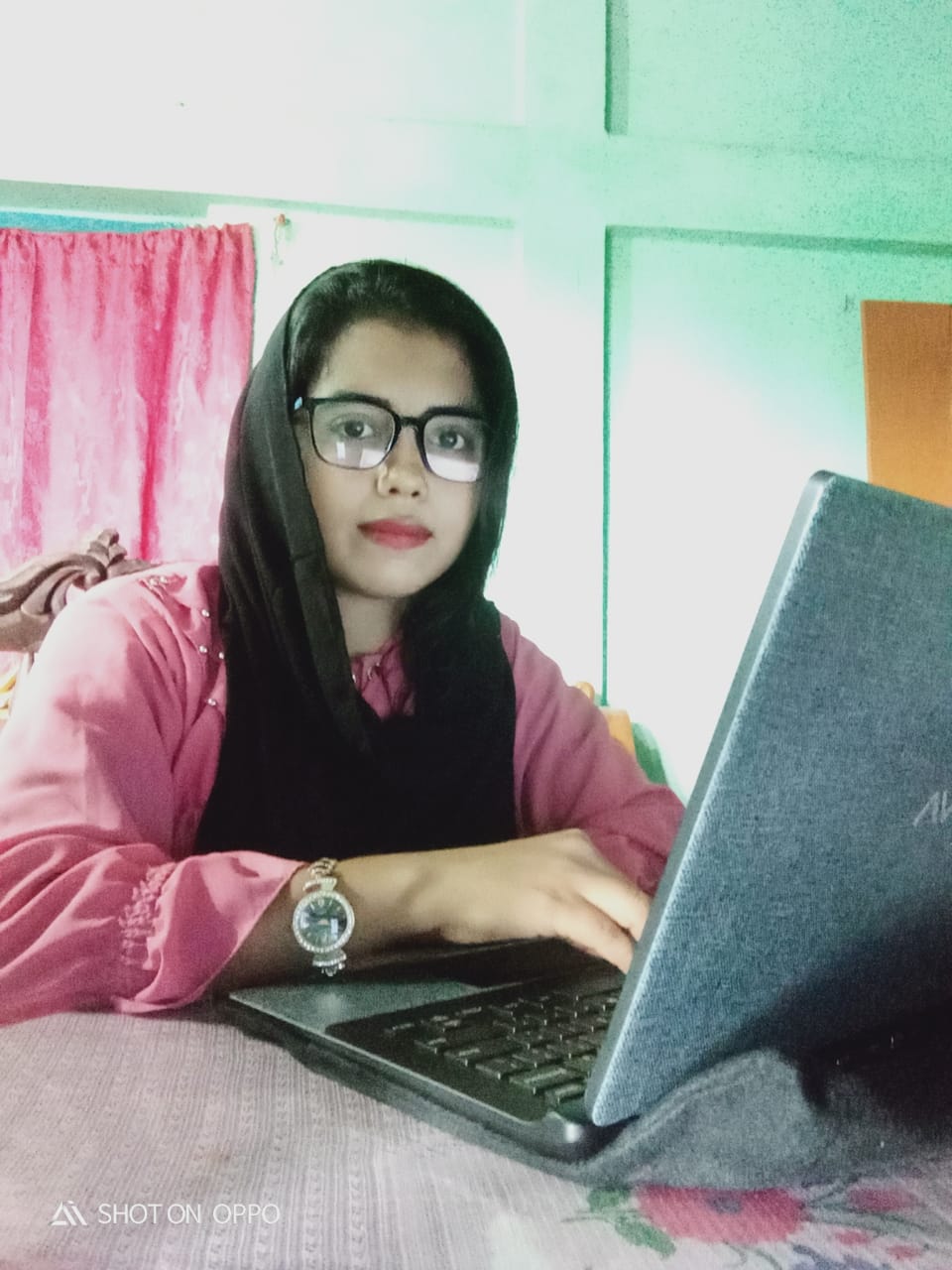 রাহেলা বেগম সেবী
সহকারী শিক্ষক
মিঠাভরাং সপ্রাবি
জগন্নাথপুর,সুনামগঞ্জ।
শ্রেণিঃদ্বিতীয়
বিষয়ঃআমার বাংলা বই
অধ্যায়ঃ১৫
বলতো বছরের কোন সময়টা তোমাদের কাছে ভালো লাগে?
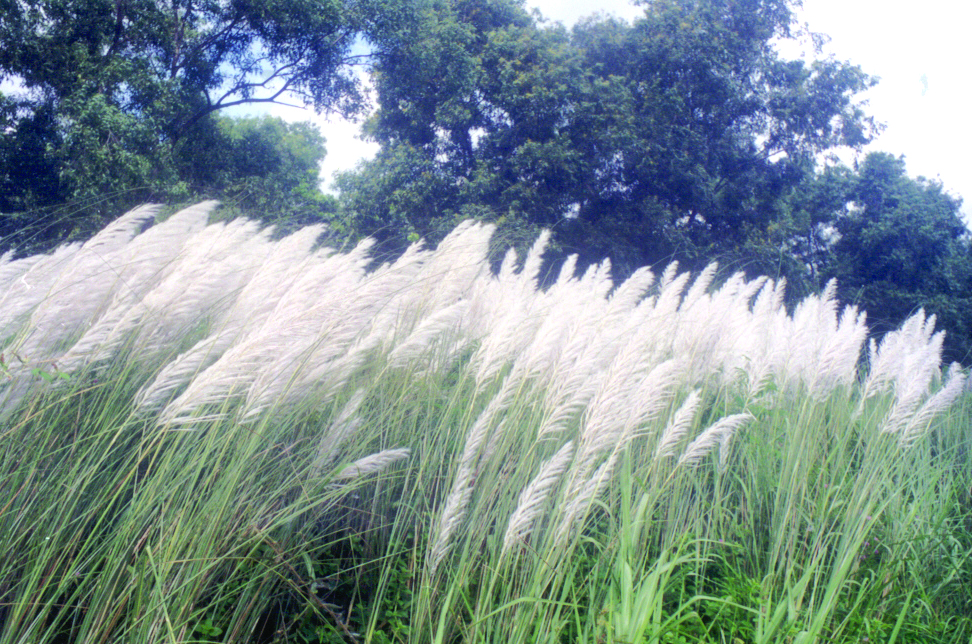 কয় ঋতুর দেশ আমাদের বাংলাদেশ?
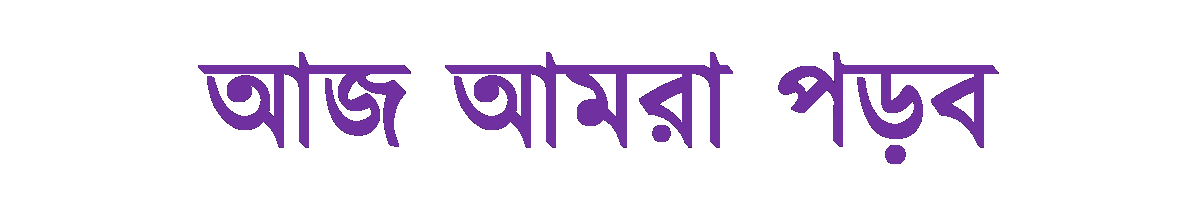 ছয় ঋতুর দেশ
         পাঠঃ০১
শিখনফল
শোনাঃ
১.১.১ বাক্যে ও শব্দে ব্যবহৃত বাংলা যুক্তবর্ণের ধ্বনি শুনে মনে রাখতে পারবে।
১.২.১ পাঠের অন্তর্গত ছোট ছোট বাক্য শুনে বুঝতে পারবে।
১.৩.১ নির্দেশনা শুনে পালন করতে পারবে । 
১.৩.২ অনুরোধ শুনে পালন করতে পারবে।
২.২.১ গল্প শুনে বুঝতে পারবে।
৩.১.২ বর্ণনা শুনে বুঝতে পারবে।
৩.২.৩ পরিচিত রঙ সম্বন্ধে শুনে বুঝতে পারবে।
৩.৪.১ বাংলা বারো মাসের নাম শুনে মনে রাখতে পারবে।
৩.৪.২ বাংলা ছয় ঋতুর নাম শুনে মনে রাখতে পারবে।
বলাঃ
১.১.১ শব্দে ব্যবহৃত বাংলা যুক্তবর্ণের ধ্বনি স্পষ্ট ও শুদ্ধভাবে বলতে পারবে।
১.৩.২ কোনো বিষয়ে প্রশ্ন করতে ও প্রশ্নের উত্তর দিতে পারবে।
২.৫.২ বিভিন্ন বিষয় বর্ণনা করতে পারবে।
২.৬.৩ পরিচিত রং সম্পর্কে বর্ণনা করতে পারবে।
২.৭.১ বাংলা বারো মাসের নাম বলতে পারবে।
২.৭.২ ছয় ঋতুর নাম শুদ্ধভাবে বলতে পারবে।
পড়াঃ
১.৩.১ যুক্তব্যঞ্জন পড়তে পারবে।
১.৪.১ পাঠ্যপুস্তকের শব্দ শুদ্ধ উচ্চারণে পড়তে পারবে।
২.৭.২ বাংলা বারো মাস ও ছয় ঋতুর নাম পড়োতে পারবে।
এসো কিছু ছবি দেখি
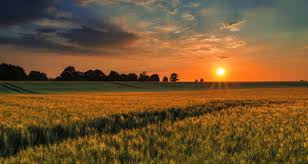 গ্রীষ্মকাল
এসো কিছু ছবি দেখি
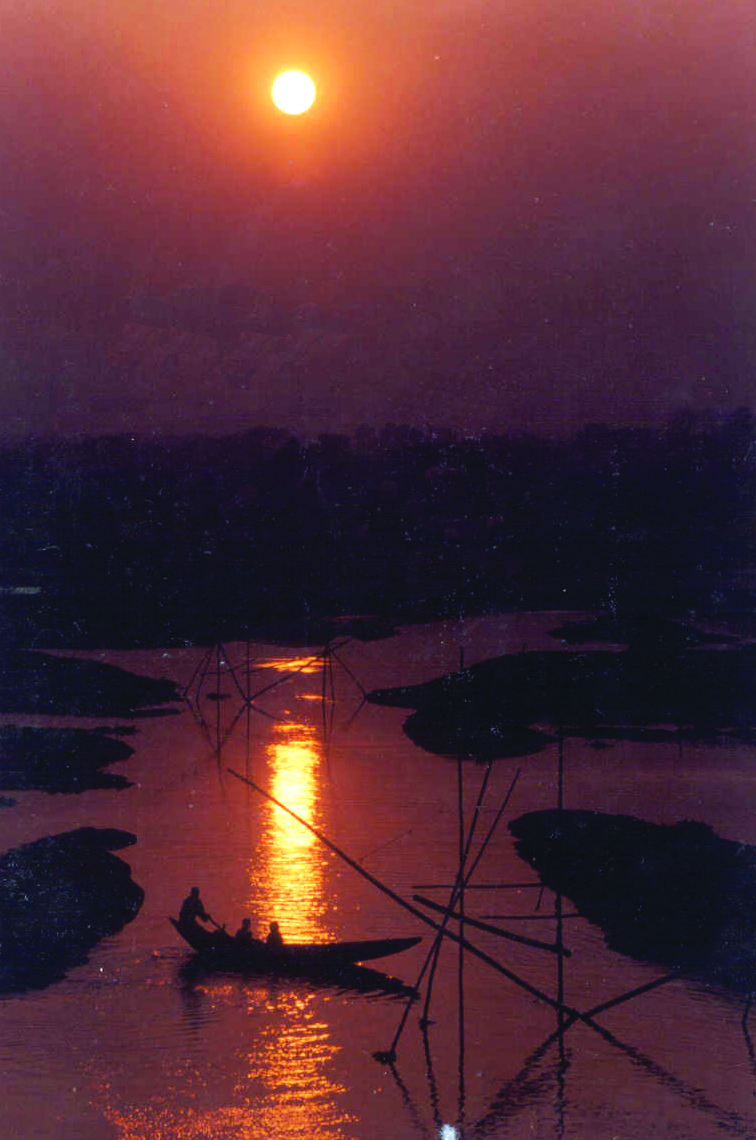 বর্ষাকাল
এসো কিছু ছবি দেখি
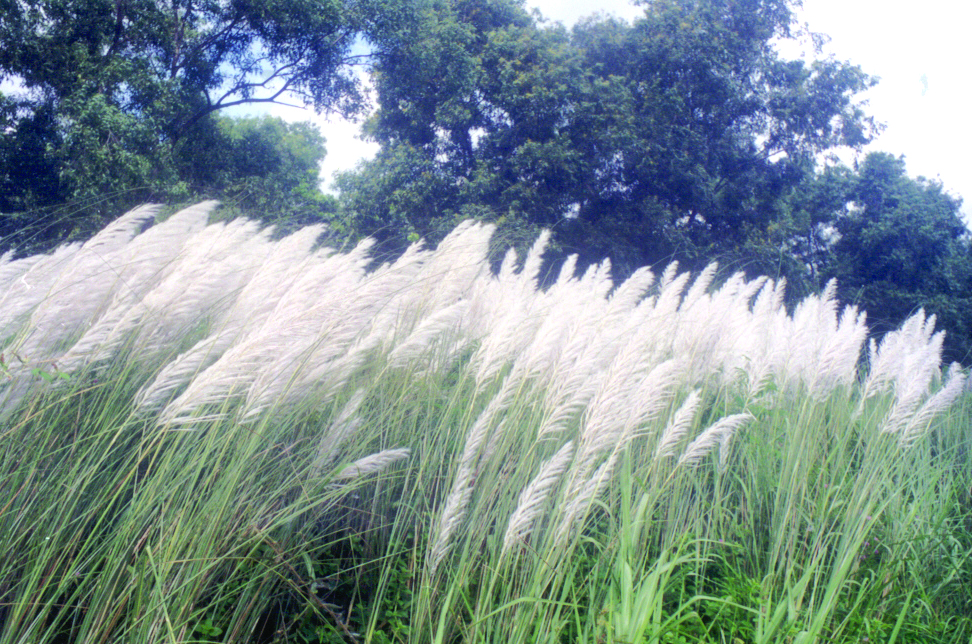 শরৎকাল
এসো কিছু ছবি দেখি
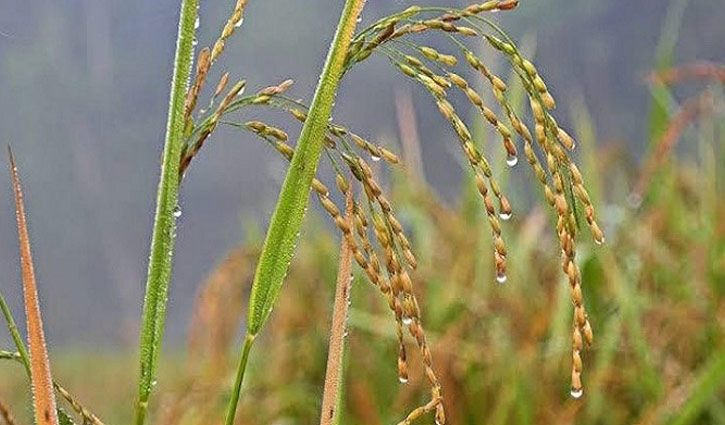 হেমন্তকাল
এসো কিছু ছবি দেখি
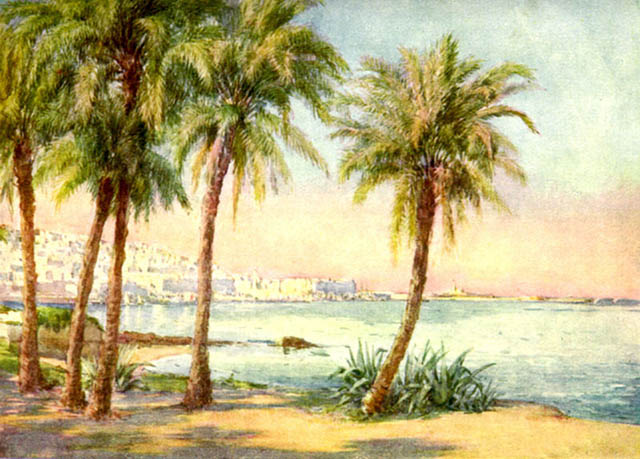 শীতকাল
এসো কিছু ছবি দেখি
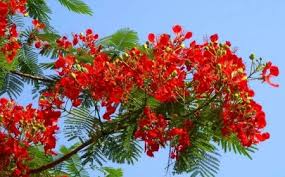 বসন্তকাল
চলো এখন দেখি কোন মাস নিয়ে কোন ঋতু হয়
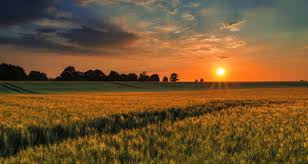 বৈশাখ ও জ্যৈষ্ঠ মিলে হয়
গ্রীষ্মকাল
চলো এখন দেখি কোন মাস নিয়ে কোন ঋতু হয়
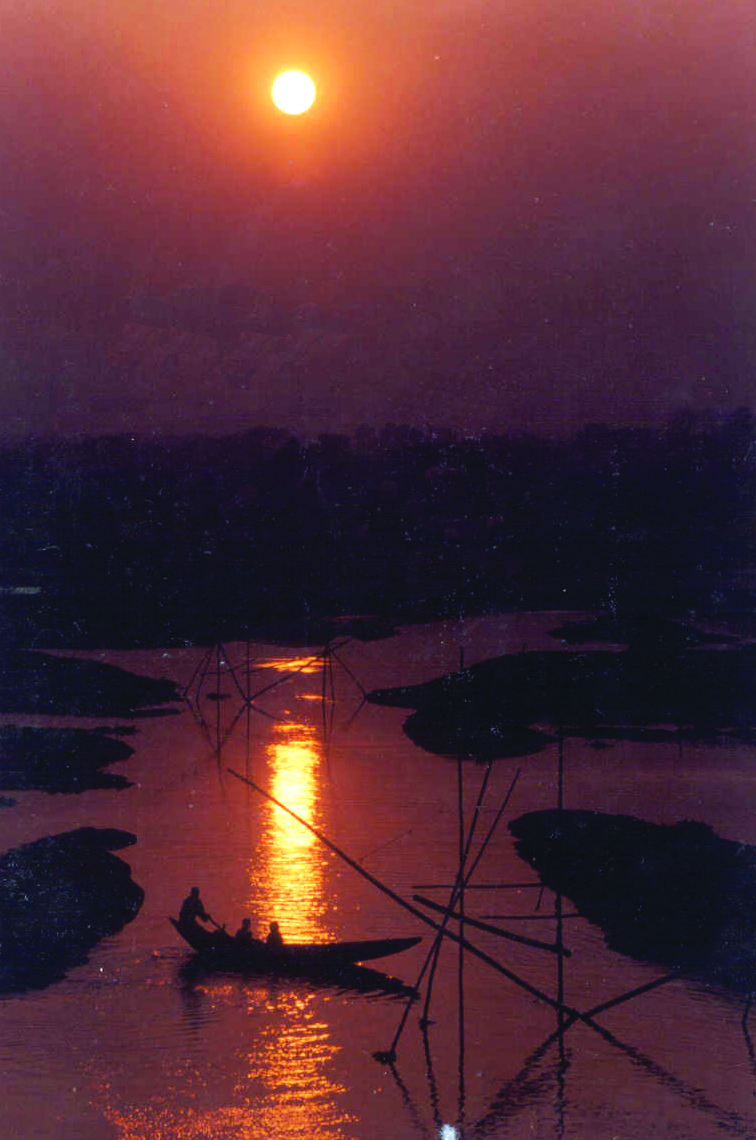 আষাঢ় ও শ্রাবণ মাস মিলে হয়
বর্ষাকাল
চলো এখন দেখি কোন মাস নিয়ে কোন ঋতু হয়
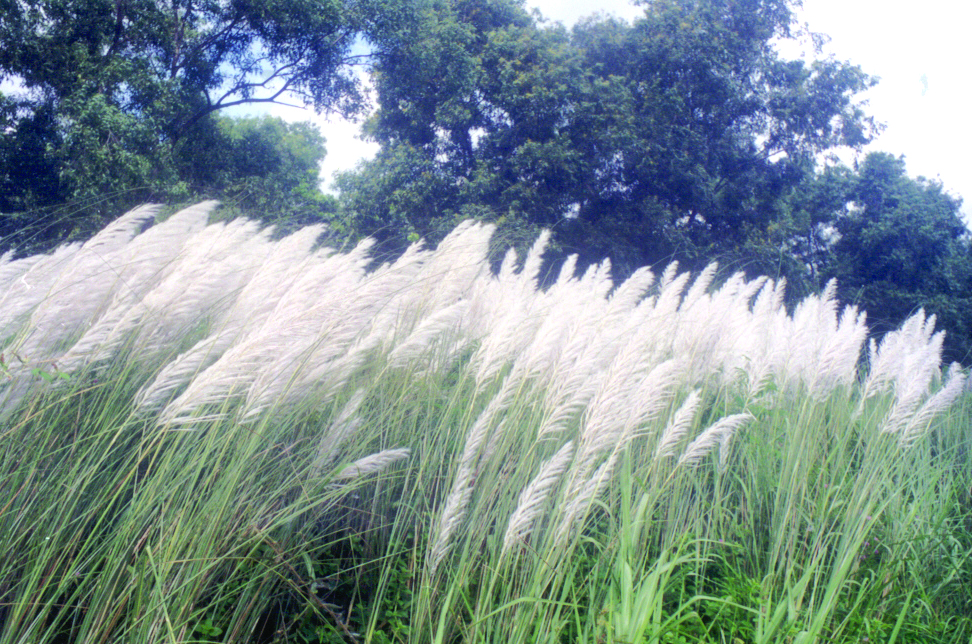 ভাদ্র ও আশ্বিন মাস মিলে হয়
শরৎকাল
চলো এখন দেখি কোন মাস নিয়ে কোন ঋতু হয়
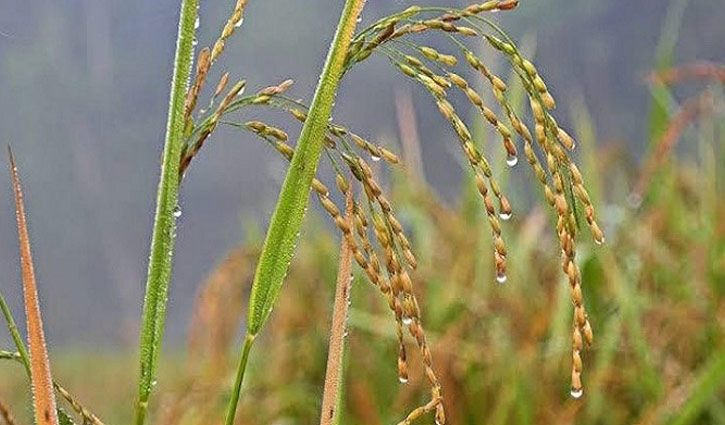 কার্তিক ও অগ্রহায়ণ মাস মিলে হয়
হেমন্তকাল
চলো এখন দেখি কোন মাস নিয়ে কোন ঋতু হয়
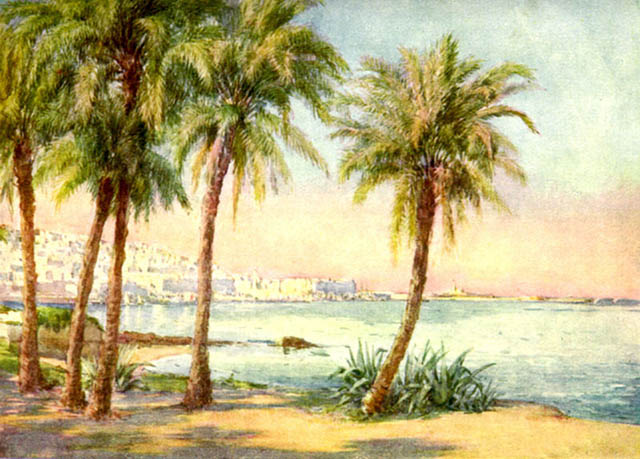 পৌষ ও মাঘ মাস মিলে হয়
শীতকাল
চলো এখন দেখি কোন মাস নিয়ে কোন ঋতু হয়
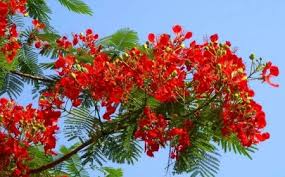 ফাল্গুন ও চৈত্র মাস মিলে হয়
বসন্তকাল
একক কাজ
বলতো  গ্রীষ্মকালে কী হয়?
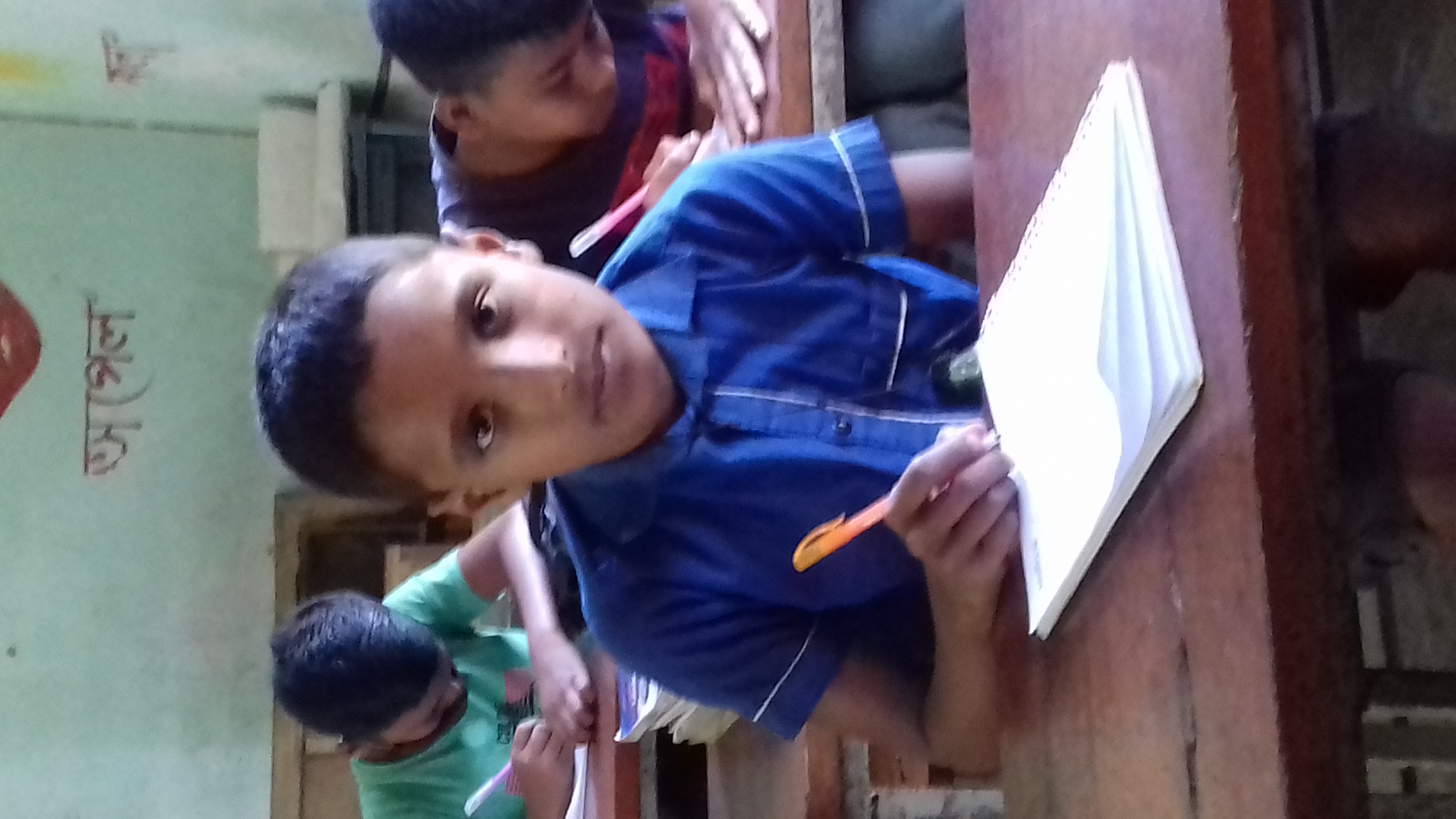 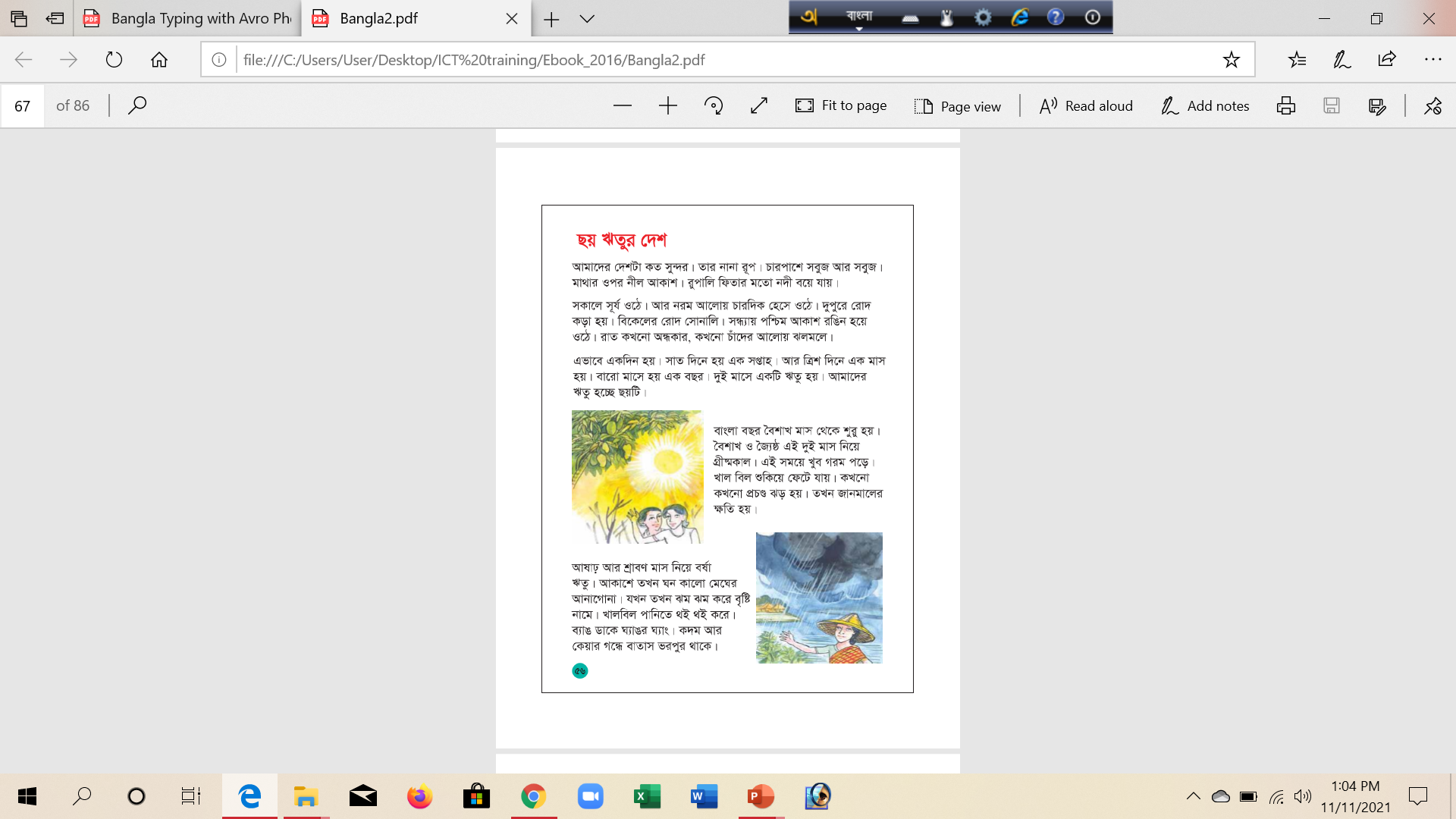 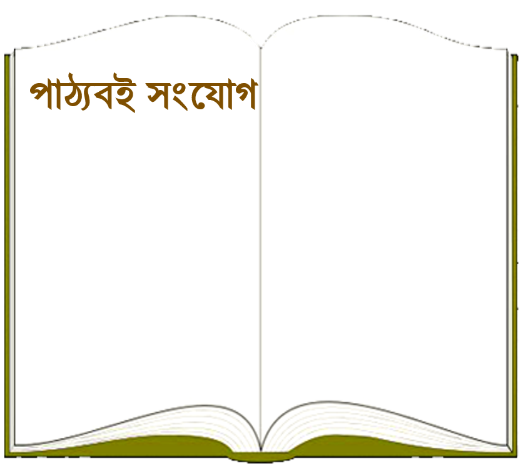 শিক্ষার্থীরা তোমাদের আমার বাংলা বইয়ের ৫৬ নং পৃষ্ঠা খোল।
দলীয় কাজ
কোন কোন মাস নিয়ে কোন ঋতু হয় তা ফাঁকা ঘরে লিখি
এসো যুক্তবর্ণ শিখি
দ
র-ফলা
দ্র
ভাদ্র
শ
চ
শ্চ
পশ্চিম
য-ফলা
দ্র
জ
জ্যৈষ্ঠ
ঠ
ষ
ষ্ঠ
র-ফলা
গ্রীষ্ম
গ্র
গ
ম
ষ
ষ্ম
মূল্যায়ন
এক সপ্তাহ কয় দিনে হয়?
এক মাস কয়দিনে হয়?
বাড়ির কাজ
১।বাংলাদেশ কয়টি ঋতু আছে?
২।বৈশাখ ও জ্যৈষ্ঠ কোন ঋতু?
বাড়ি থেকে লিখে আনবে।
সবাই ভালো থেকো